Estimated Influenza Disease Burden, by Season
United States, 2010-11 through 2017-18 Influenza Seasons
* Estimates from the 2017-2018 seasons are preliminary and may change as data are finalized.
https://www.cdc.gov/flu/about/burden/index.html
Estimated Influenza Disease Burden, by Season
United States, 2010-11 through 2017-18 Influenza Seasons
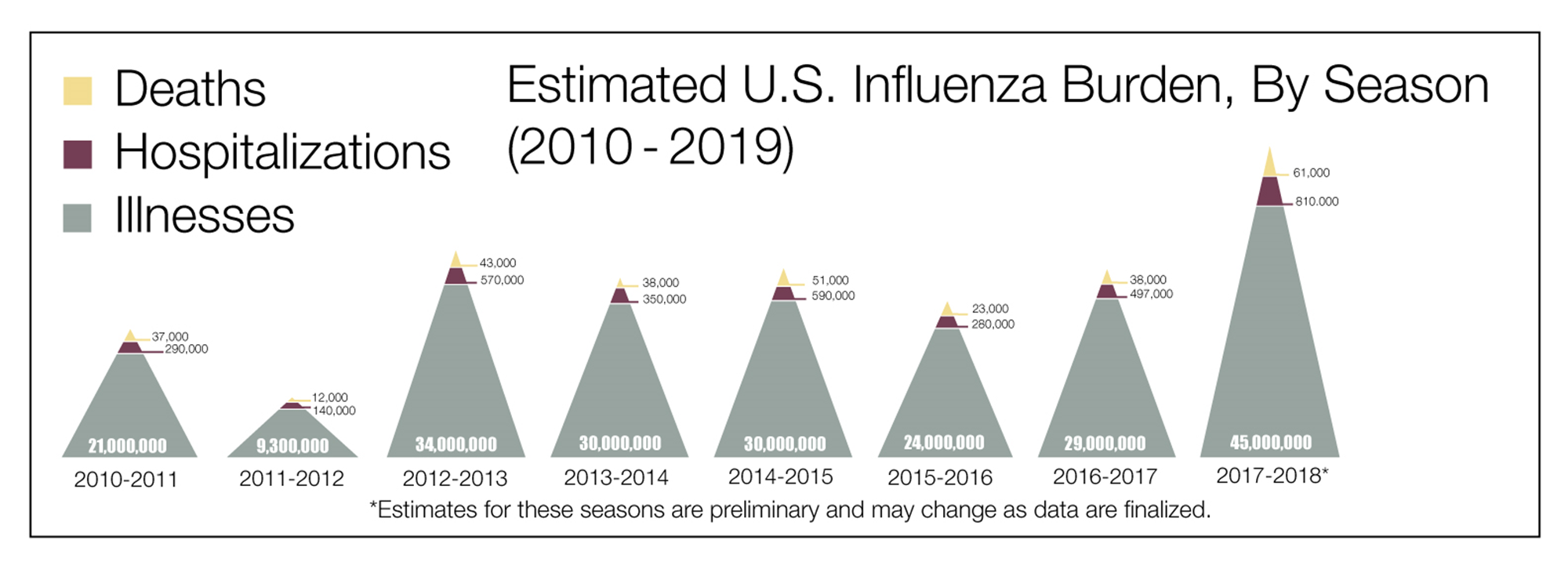 https://www.cdc.gov/flu/about/burden/index.html
Estimated Range of Annual Burden of Flu
United States, 2010-11 through 2017-18 Influenza Seasons
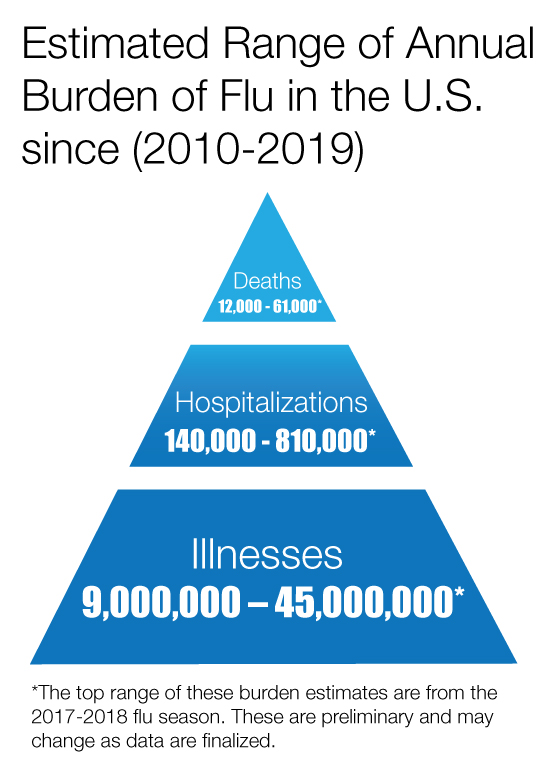 The burden of influenza disease in the United States can vary widely and is determined by a number of factors including the characteristics of circulating viruses, the timing of the season, how well the vaccine is working to protect against illness, and how many people got vaccinated. While the impact of flu varies, it places a substantial burden on the health of people in the United States each year.
CDC estimates that influenza has resulted in between 9 million – 45 million illnesses, between 140,000 – 810,000 hospitalizations and between 12,000 – 61,000 deaths annually since 2010.
https://www.cdc.gov/flu/about/burden/index.html